INTRODUCTION TO THE
UTHSC SPEAKERS BUREAU
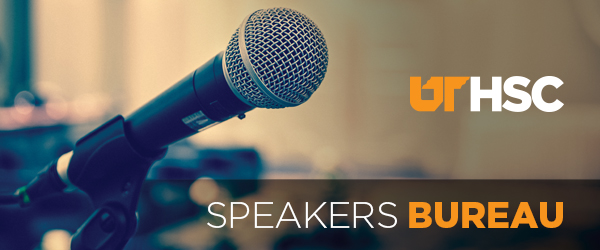 PRESENTED BY:
OFFICE OF EQUITY AND DIVERSITY
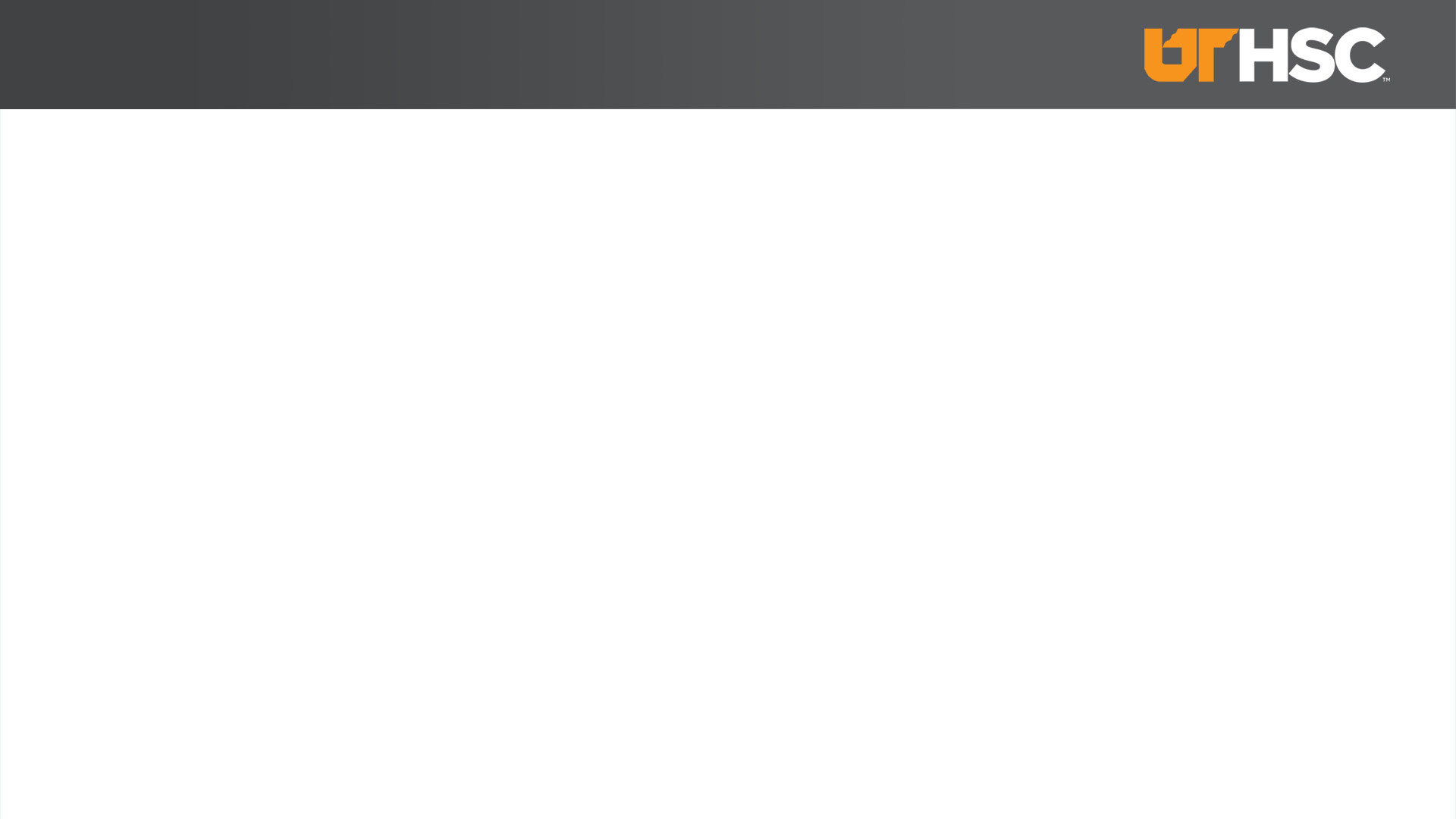 What is the UTHSC Speakers Bureau?
Background
Program will enable institutional experts to educate and connect with local community 
Similar programs offered at other institutions (e.g., Rutgers, Princeton, Purdue)
OED began developing UTHSC Speakers Bureau program in March 2018
Specifically designed to facilitate direct interactions and independent execution by participants 

Objectives
Facilitate opportunities for Public Service, furthering UTHSC Mission
Mutually benefits faculty, who may record participation in promotion and tenure materials
Advance strategic and cross-cutting priorities of UTHSC Strategic Plan and Map
Offer special initiatives to promote health within the community
Engage UTHSC community to foster and sustain diverse and inclusive culture
Supports OED’s continuing commitment to promoting diversity and inclusion on campus
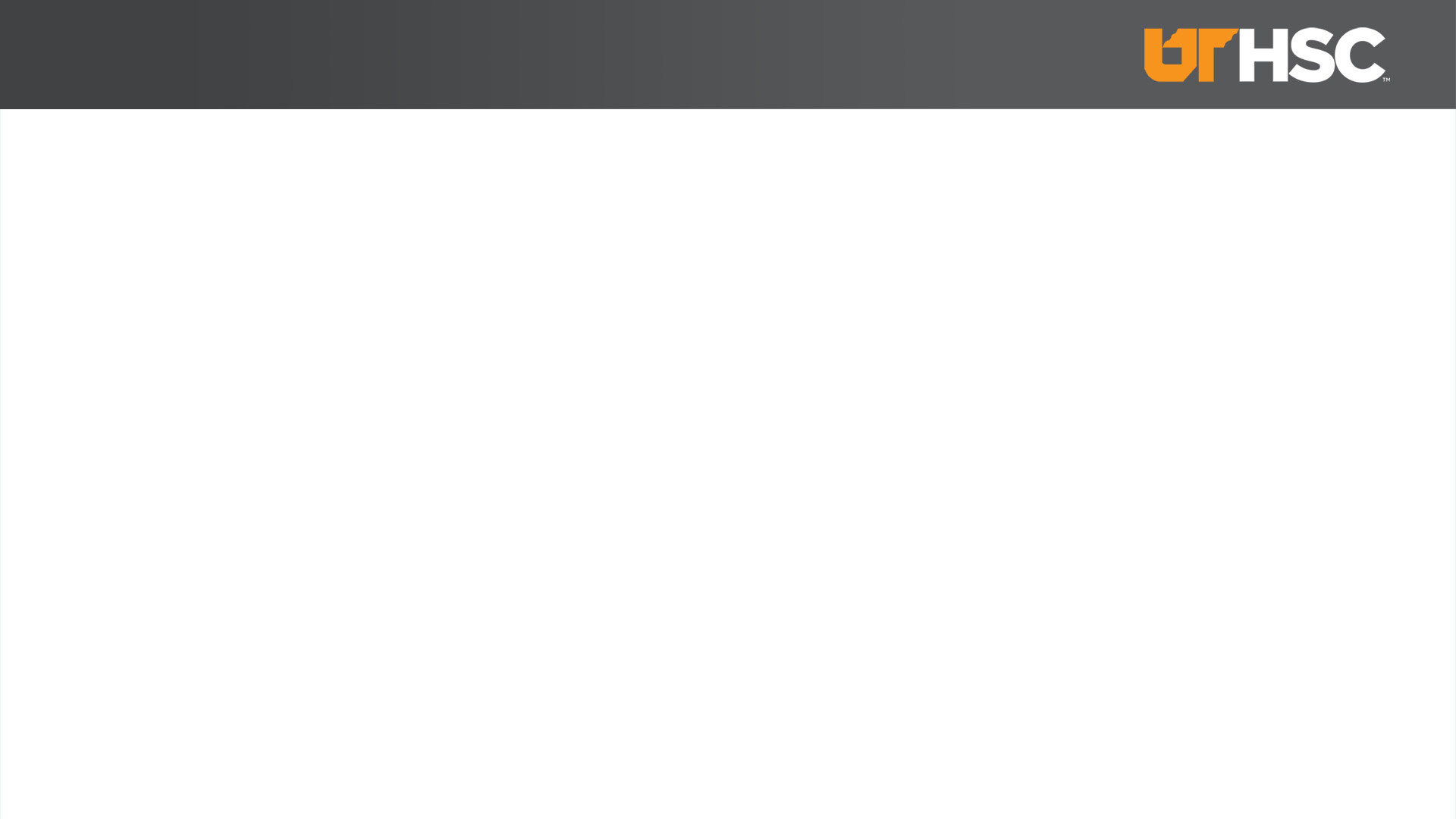 Putting the Public Service Prong into Action
Initial Phase
Faculty and staff who wish to participate will register online
Topics and speaker profiles will be compiled in a public-facing database

External Launch
OED will direct market program to local organizations and civic groups 
Website and database will go live, allowing groups to search topics and select speakers

Administration 
Speaker profiles contain contact details, facilitating direct communication with organization
Speaker and group representatives will coordinate topical coverage and logistical details
OED serves as secondary contact, ensuring effective administration of program
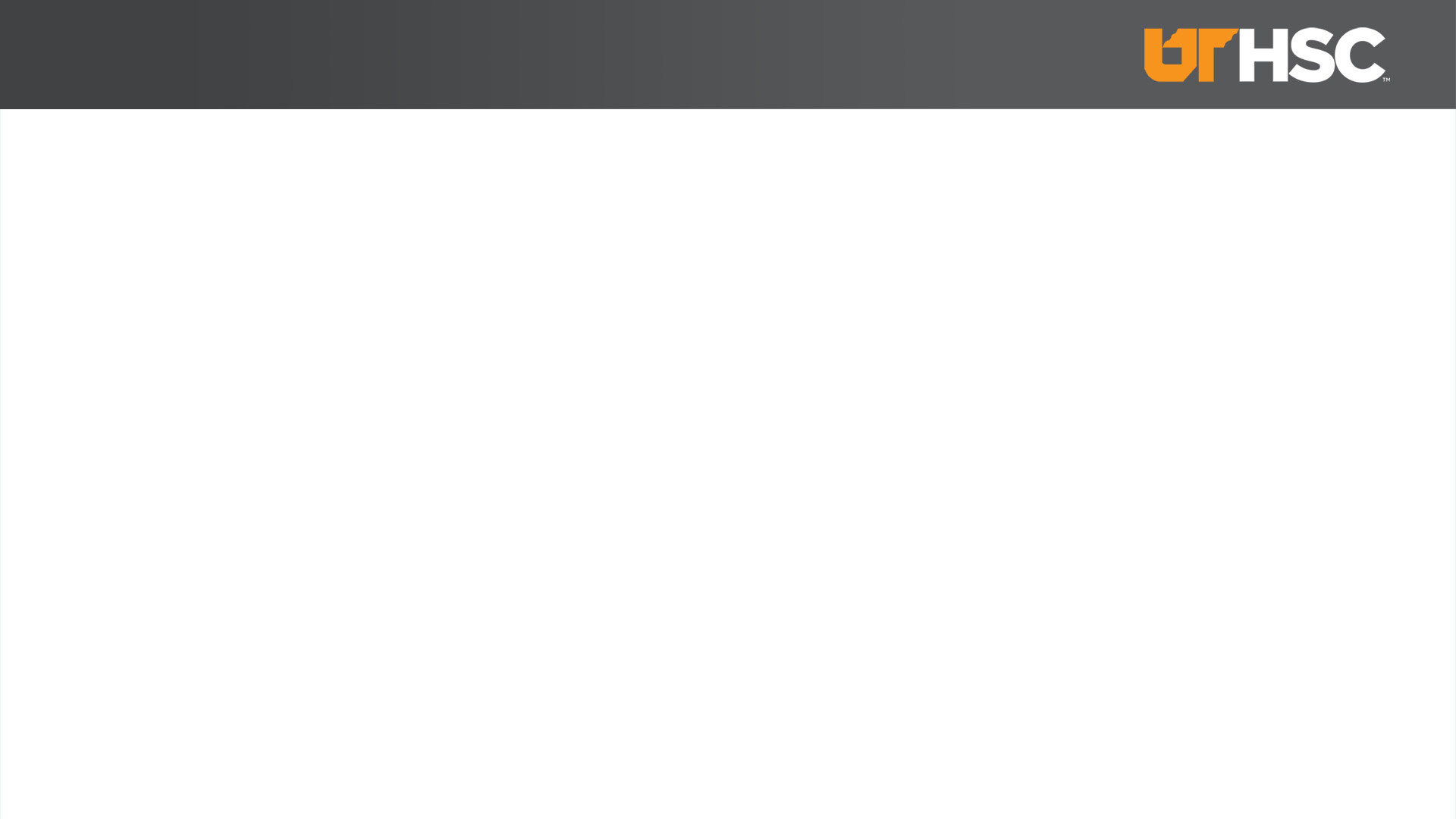 How Can I Become Involved?
Register to Become a Speaker
Visit uthsc.edu/oed/speakers-bureau, click on “Become a Speaker” link
Complete the on-line registration form 
Your responses will be used to create your Speaker Profile

Encourage Colleagues to Participate

Help OED Spread the Word to the Local Community
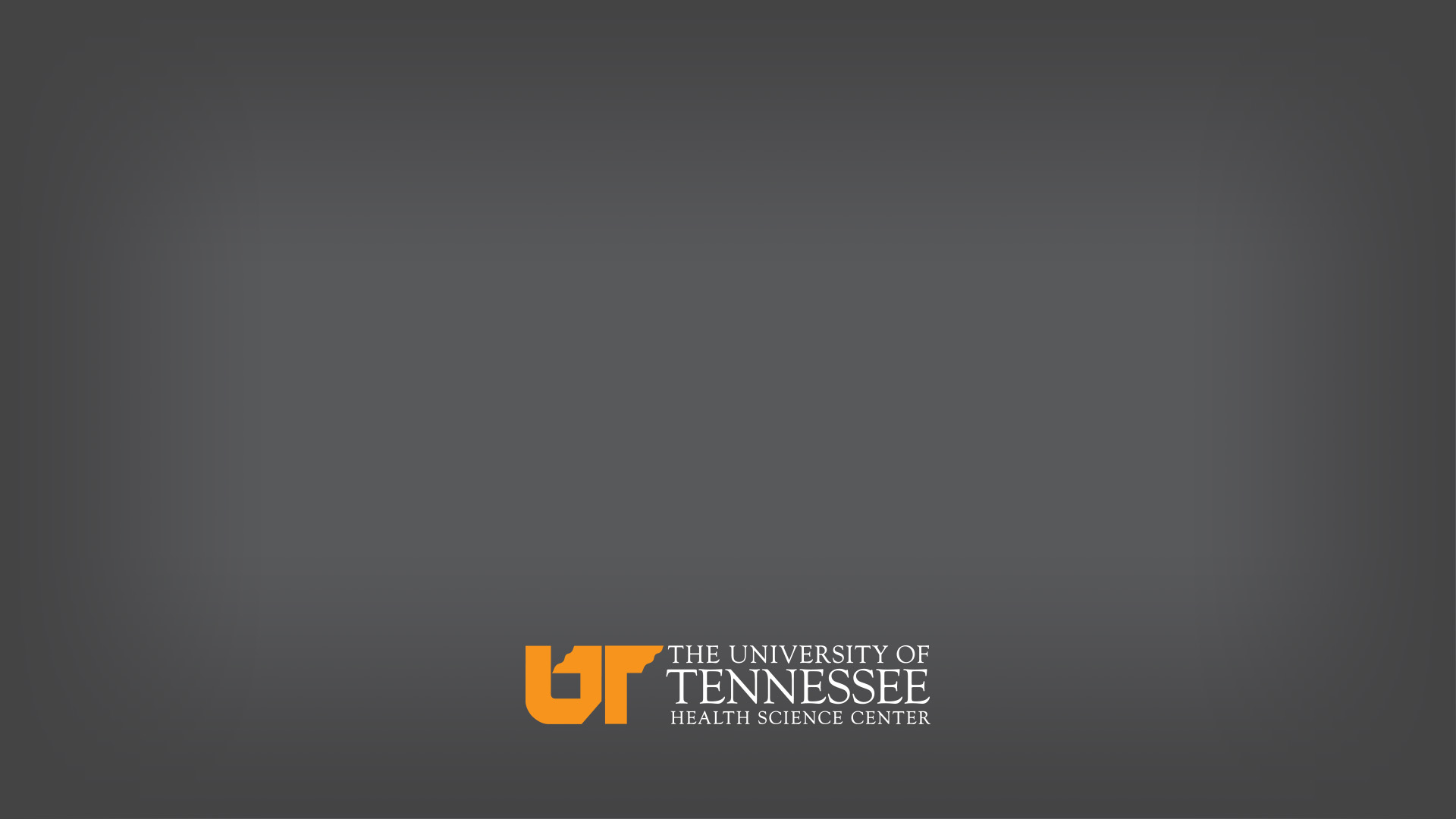 Questions?